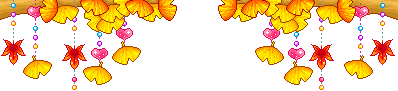 Toán
Bài 17

Ôn tập các số trong phạm vi 10
Giáo viên: Nguyễn Ngọc Yên
Tiết 1
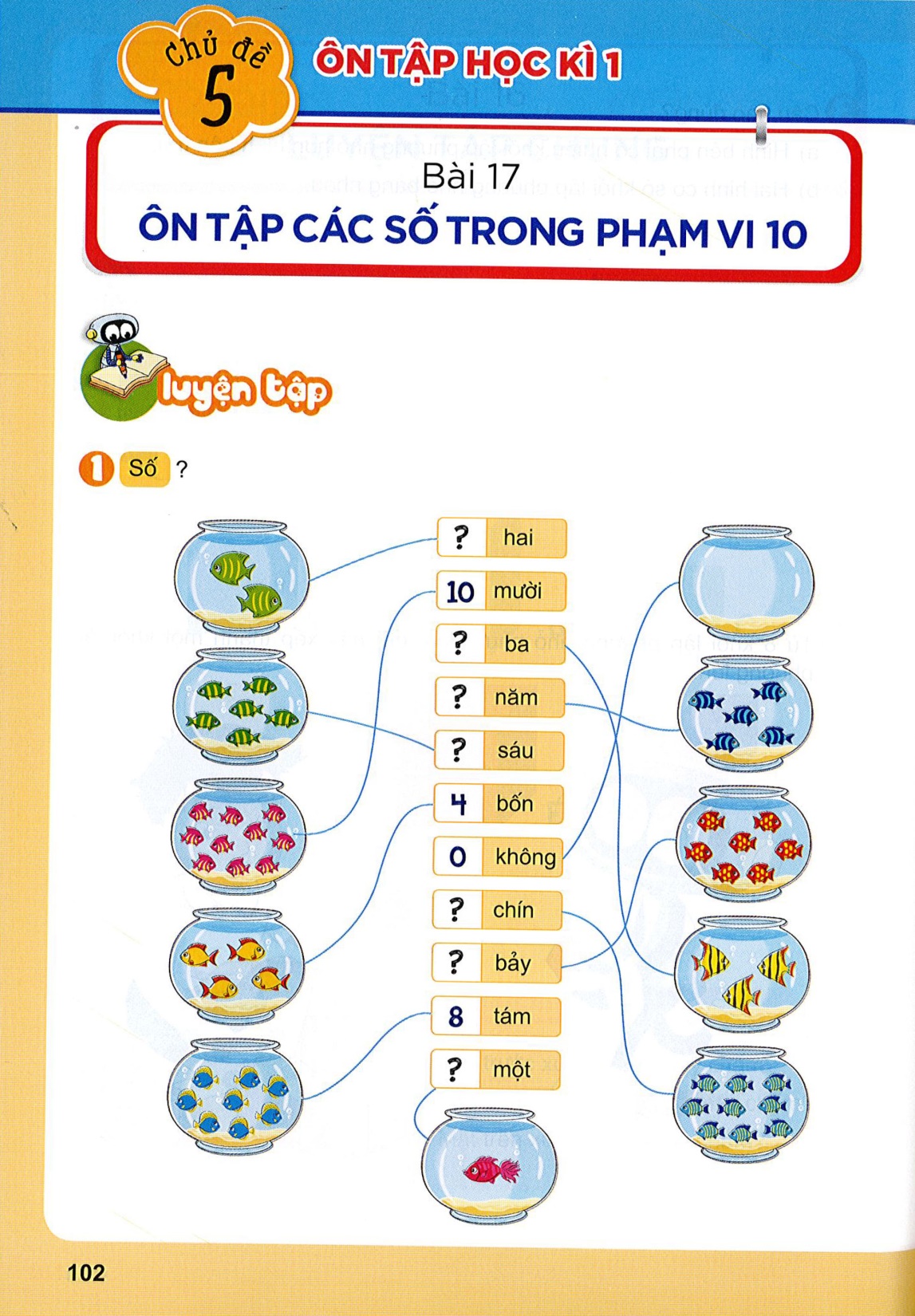 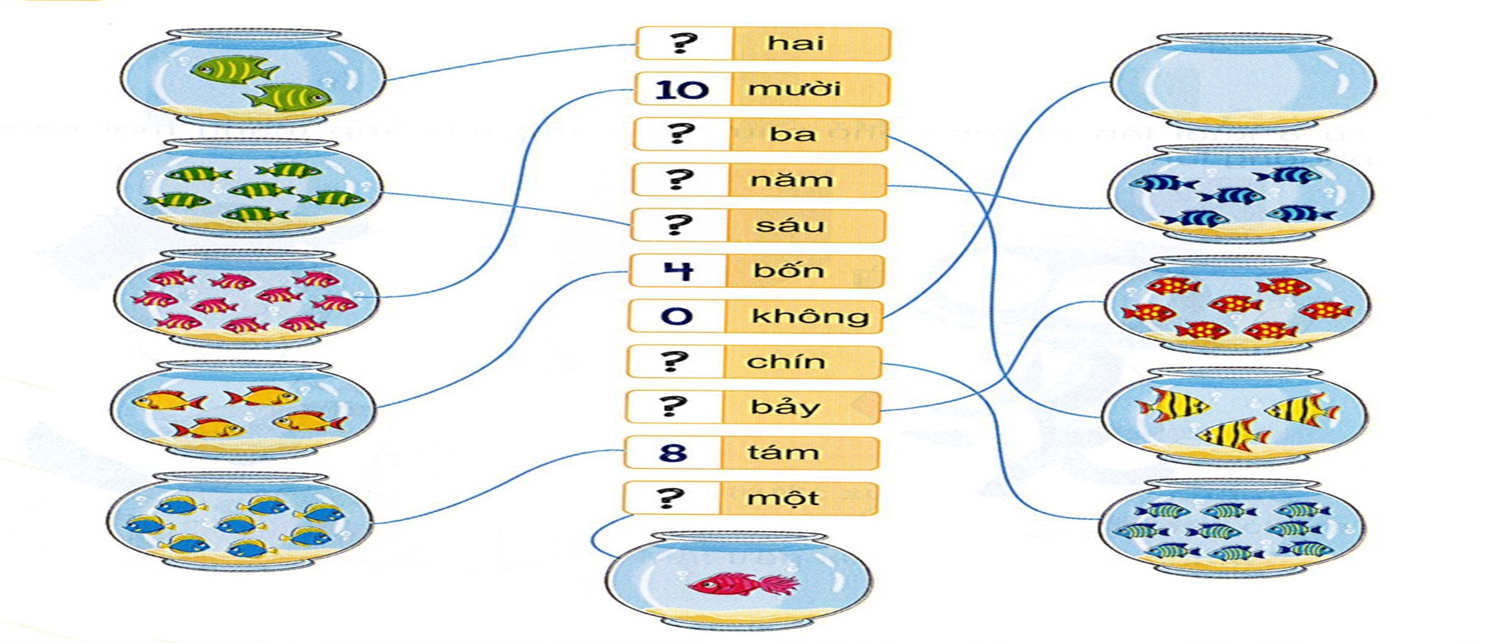 2
3
5
6
9
7
1
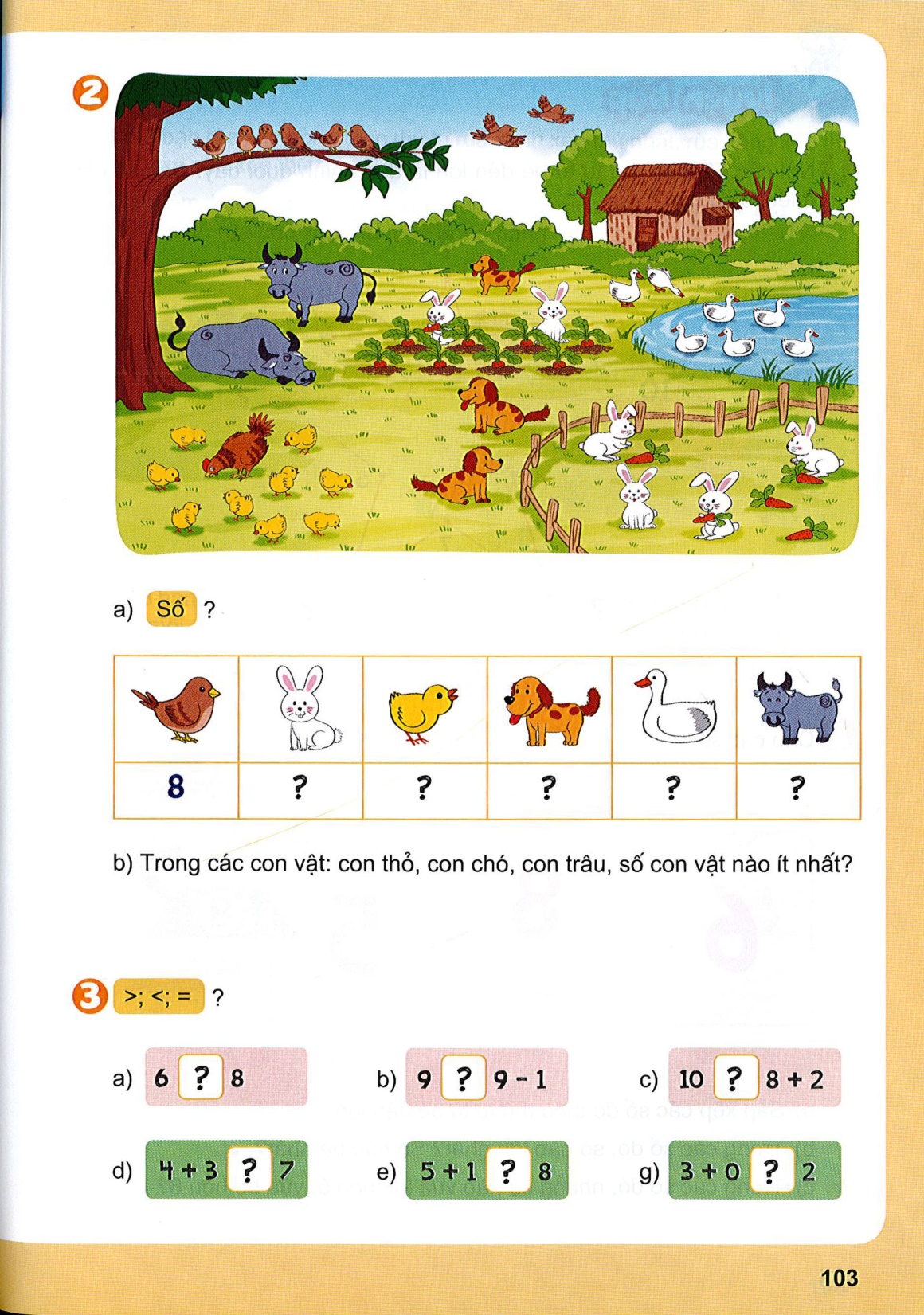 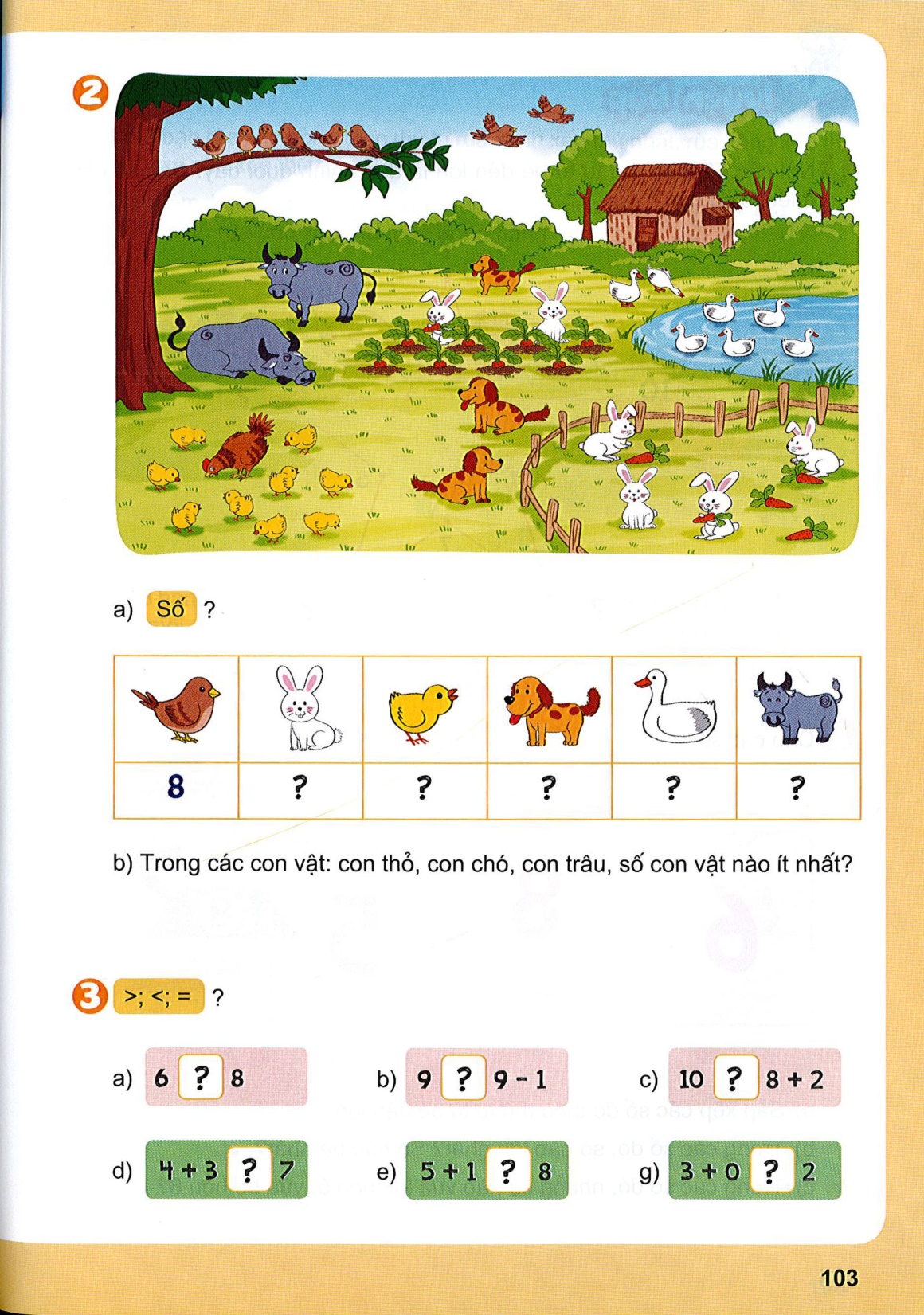 3
7
2
9
6
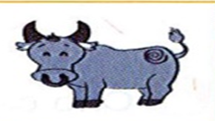 b) Con vật có số lượng ít nhất là:
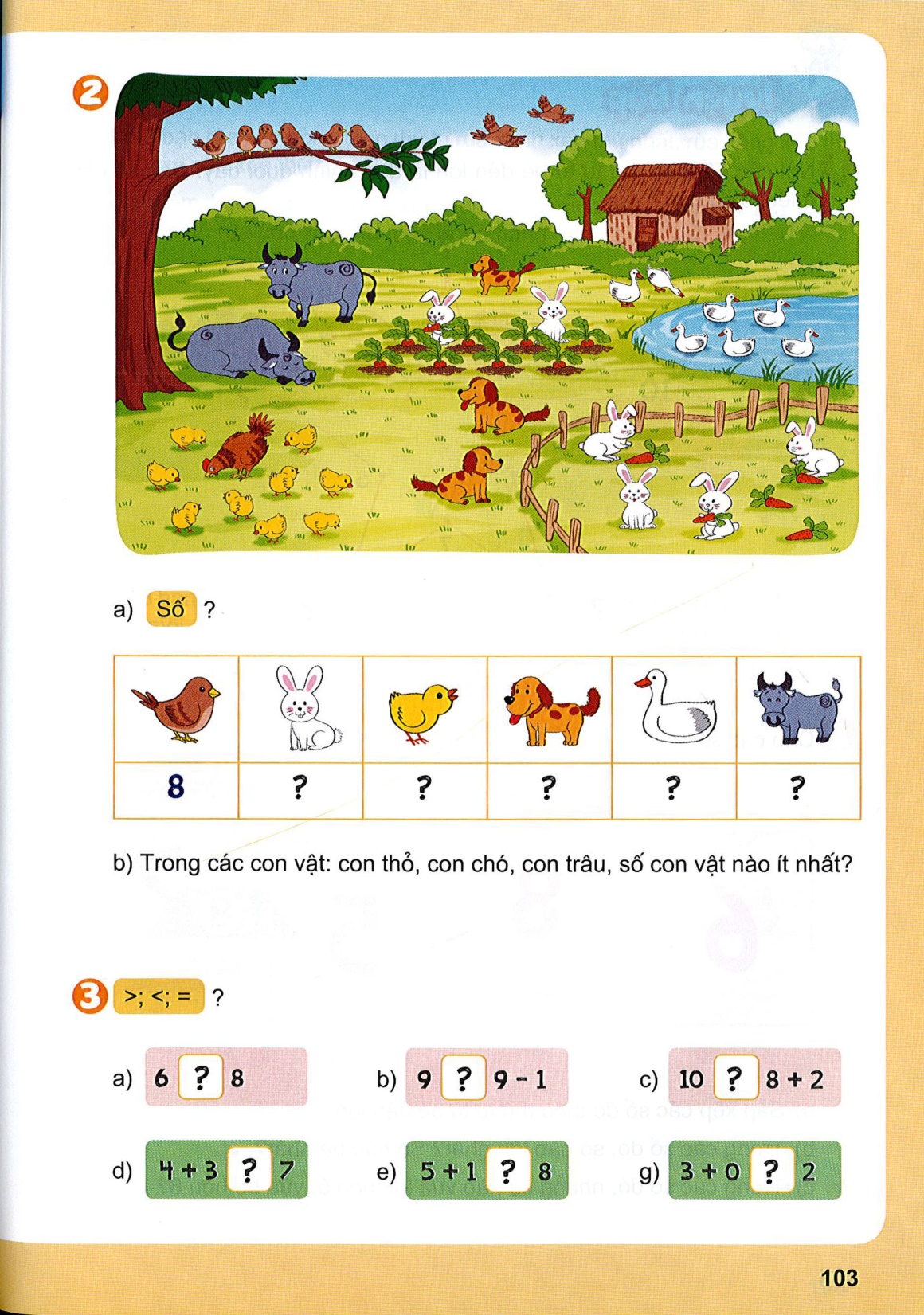 <
>
=
=
<
>
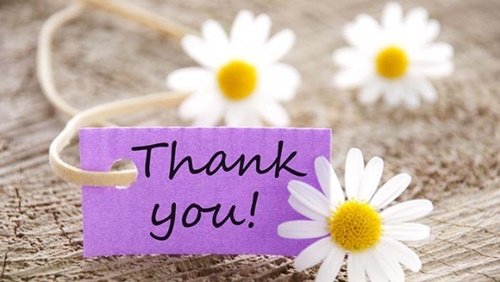